Proposition de la Commission de réglement pour un cadre de certification d’absorption carbone
Pourquoi des absorptions carbone ?
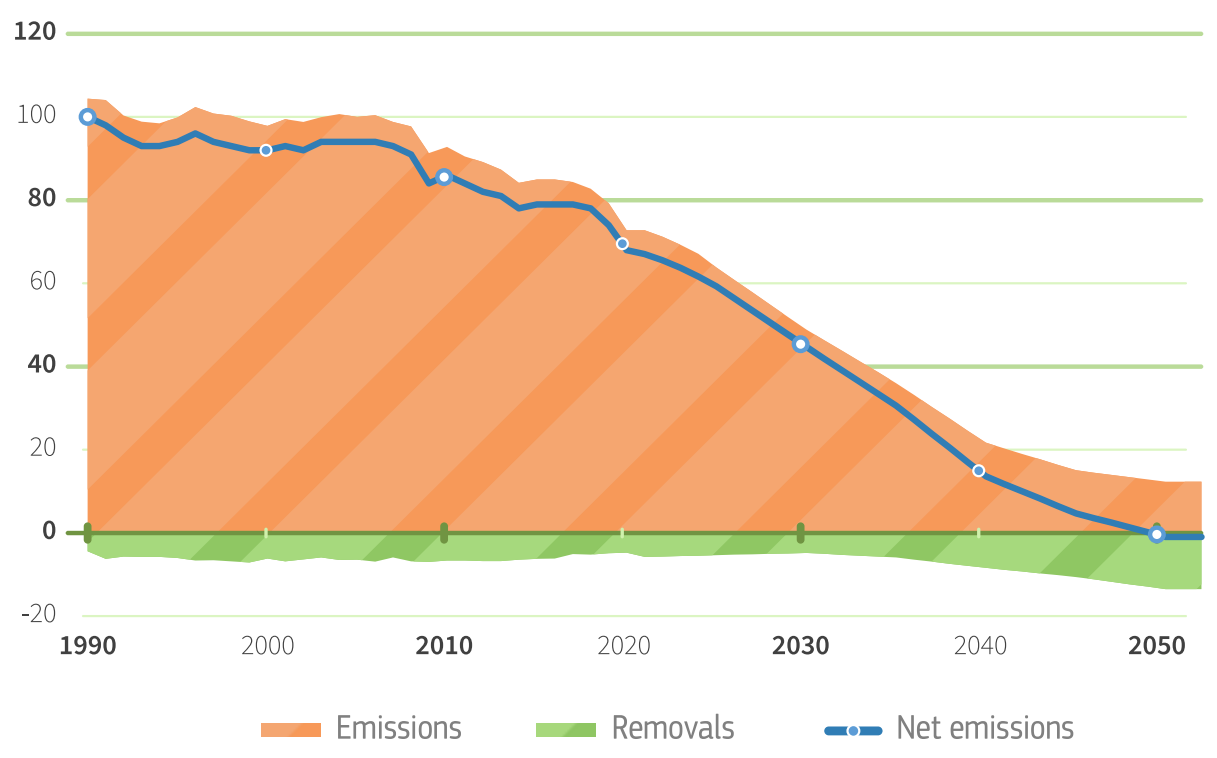 Projections de GES pour la neutralité climatique
Émissions de GES de 1990 = 100
Source : Plan d'objectifs climatiques de l'UE pour 2030
Contexte politique
Différent types d’absorption carbone
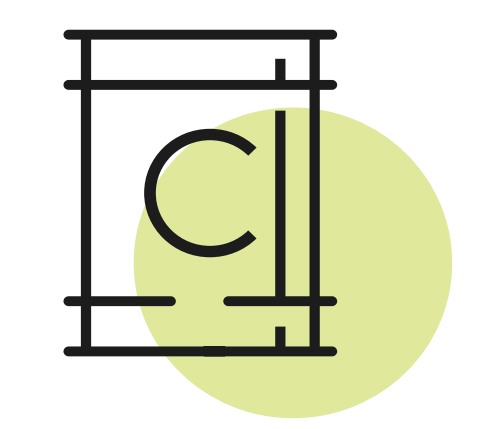 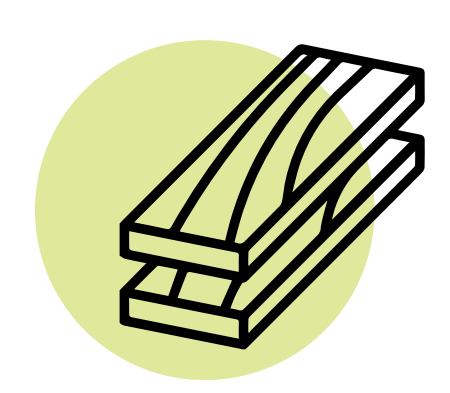 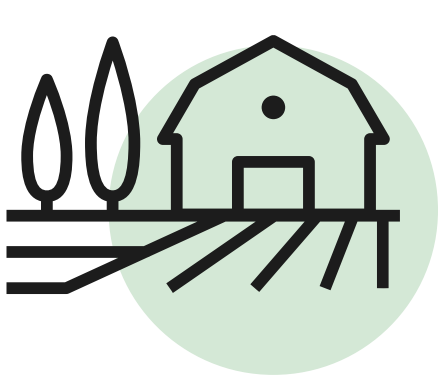 Par exemple, la bioénergie avec captage et stockage du carbone (BECCS), le captage et le stockage direct du carbone dans l'air (DACCS).
Par exemple, afforestation, reforestation, gestion forestière améliorée, agroforesterie, piégeage du carbone dans le sol, restauration des tourbières.
Par exemple, l'utilisation de matériaux à base de bois dans la construction, le captage et l'utilisation du carbone (CCU) à long terme.
PRODUITS STOCKANT DU CARBONE
STOCKAGE PERMANENT
AGRICULTURE BAS-CARBONE
Une certification de haute qualité contribuera à l'augmentation du financement des absorptions carbone.
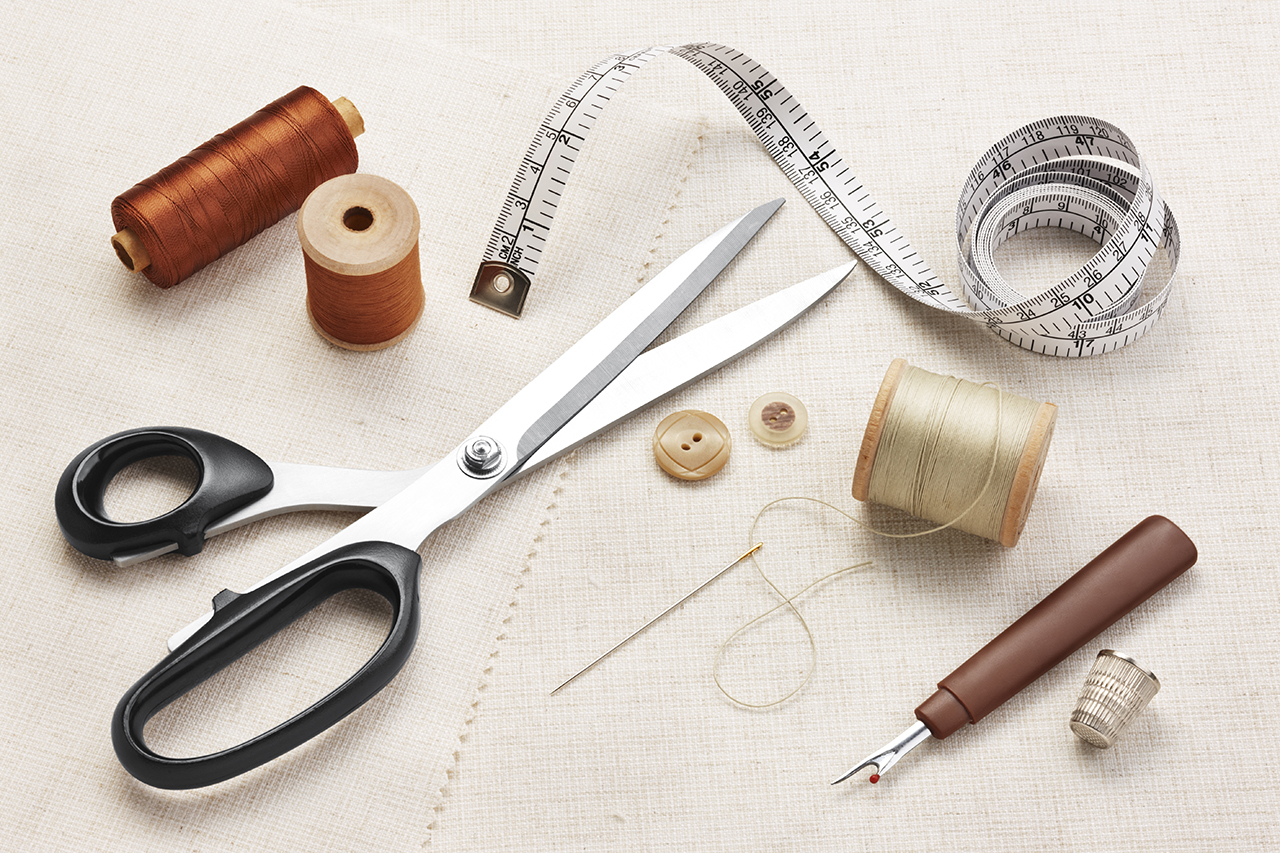 Critères QU.A.L.ITE pour toutes les absorptions carbone
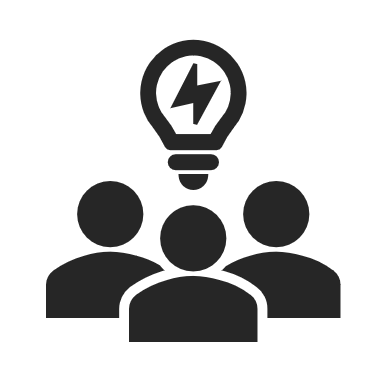 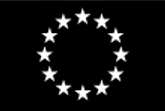 Les activités d’absorption du carbone ne nuisent pas à l'environnement et ne profitent même pas à d'autres objectifs environnementaux tels que la biodiversité.
Les activités d’absorption du carbone vont au-delà des pratiques du marché et de ce qui est requis par la loi
Les certificats tiennent clairement compte de la durée du stockage du carbone et distinguent le stockage permanent du stockage temporaire
Les activités d’absorption carbone sont mesurées avec précision et présentent des avantages non équivoques pour le climat.
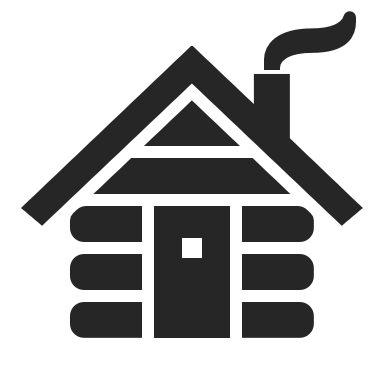 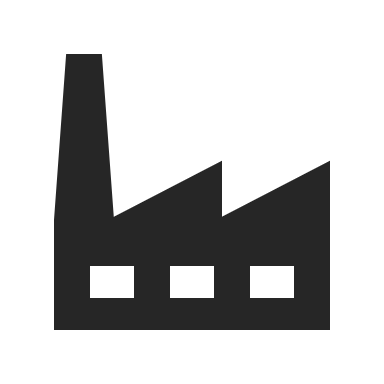 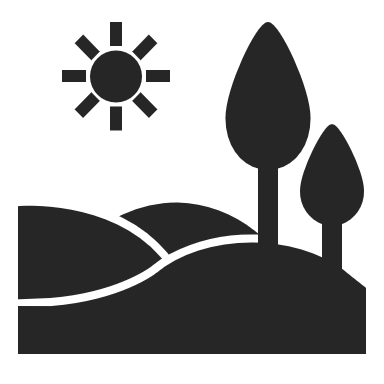 Pour rendre opérationnels les critères de qualité de l'UE, la Commission, soutenue par un groupe d'experts, élaborera des méthodologies de certification sur mesure pour les différents types d'activités d’absorption carbone
Exigences pour la certification
Les activités d’absorption carbone doivent être vérifiées par des auditeurs indépendants.
Les systèmes de certification doivent avoir mis en place un système de gouvernance digne de confiance
Les absorptions de carbone doivent être enregistrées dans des registres interopérables afin d'éviter un double comptage.
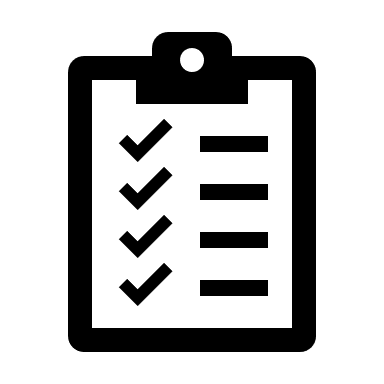 La Commission reconnaîtra les systèmes de certification qui devraient être utilisés par les opérateurs pour démontrer leur conformité au règlement
How does it work?
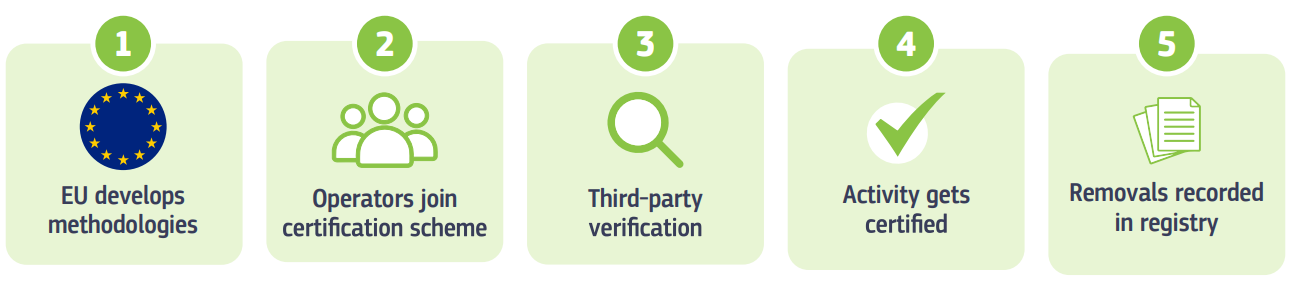 Operators 
join an 
EU-recognised certification scheme
Third-party verification of the activity
EU develops methodologies & recognises certification schemes
The activity is periodically certified
Certified carbon removals are recorded in registries
Next steps
In parallel to the co-decision process, the Commission will start working on:
CERTIFICATION METHODOLOGIES
With the advice of the Expert Group on Carbon Removals
CERTIFICATION PROCESS
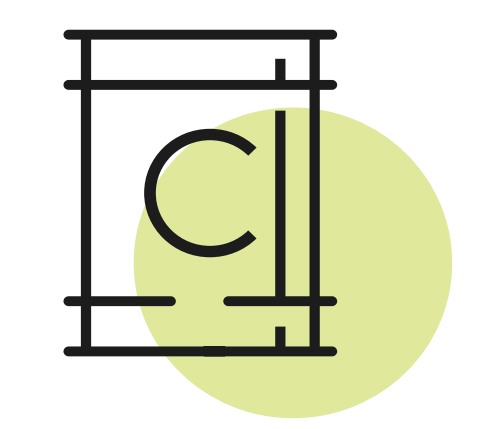 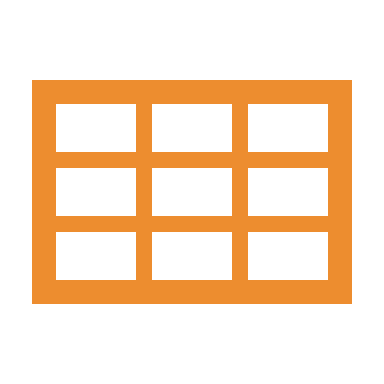 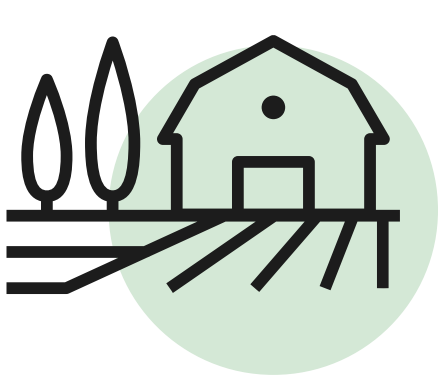 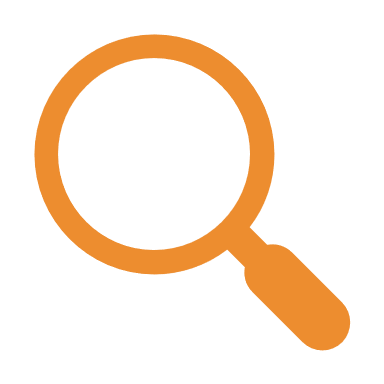 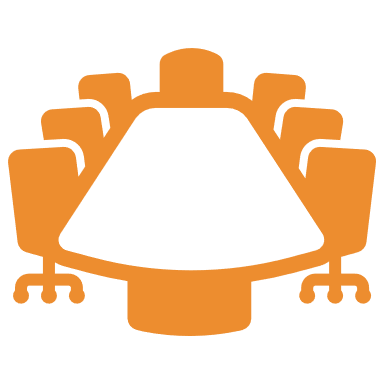 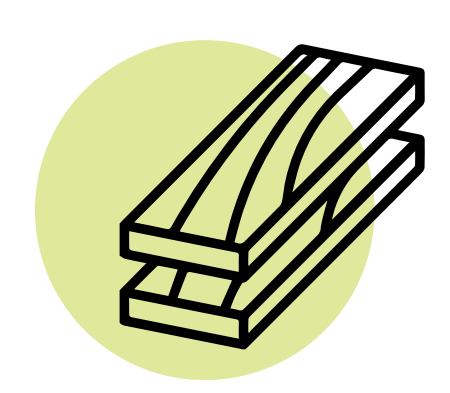 CARBON STORAGE IN PRODUCTS
PERMANENT STORAGE
CARBON FARMING
Technical work with CEN/CENELEC
Standard for CO2 in construction products
Technical work by JRC -  (synergies with Innovation Fund )
Technical work by external consultant (being selected)
Implementing acts on certification and public registries
Useful links
Proposal: https://climate.ec.europa.eu/document/fad4a049-ff98-476f-b626-b46c6afdded3_en 
Impact Assessment: https://climate.ec.europa.eu/document/ab53e63b-4b85-4d28-ac67-6bd742506bae_en 
Press release: Commission proposes certification of carbon removals (europa.eu)
Q&A: https://ec.europa.eu/commission/presscorner/detail/en/qanda_22_7159 
Factsheet: https://ec.europa.eu/commission/presscorner/detail/en/fs_22_7161
More information on Sustainable Carbon Cycles: https://ec.europa.eu/clima/eu-action/forests-and-agriculture/sustainable-carbon-cycles_en
Delivering the European Green Deal: https://ec.europa.eu/info/strategy/priorities-2019-2024/european-green-deal/delivering-european-green-deal_en